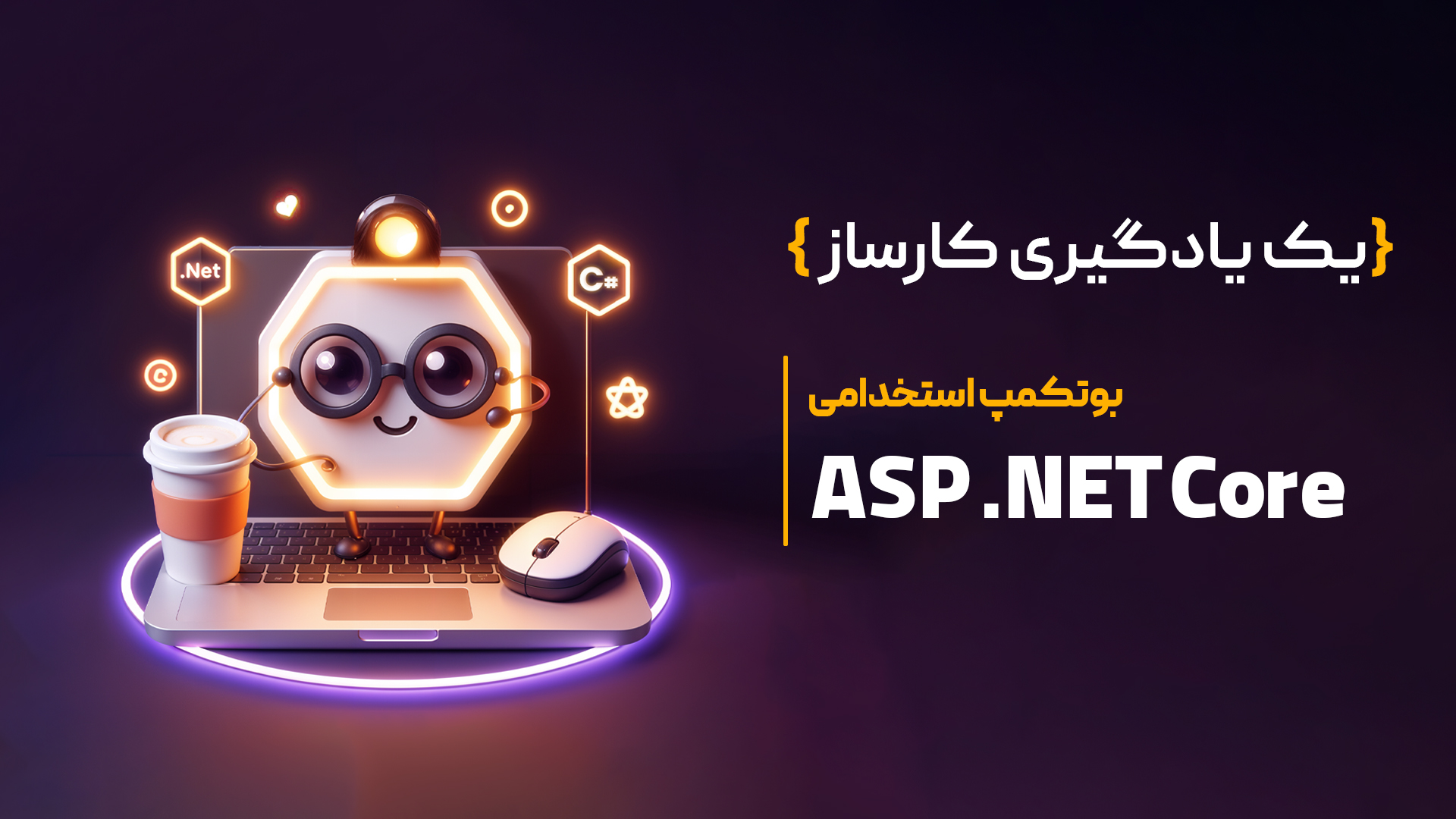 ساختار کنترلی چیست؟
Introduction to Control Structures
تعریف ساختارهای کنترلی
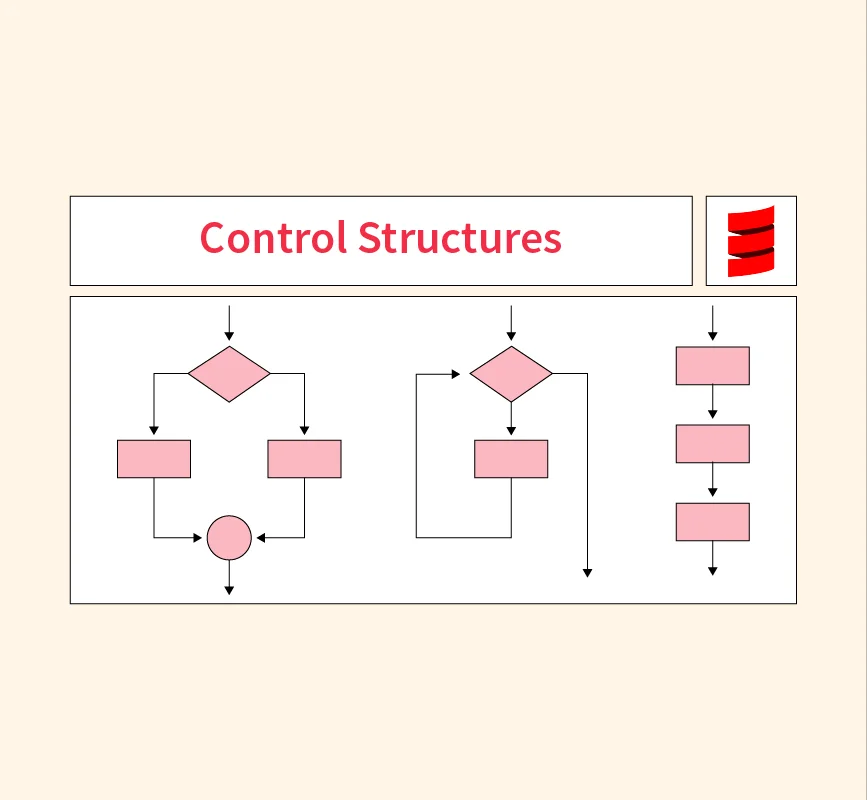 ساختارهای کنترلی در برنامه‌نویسی به ما کمک می‌کنند تا برنامه را کنترل کنیم و تصمیم بگیریم که چه کاری انجام دهیم.
انواع ساختارهای کنترلی
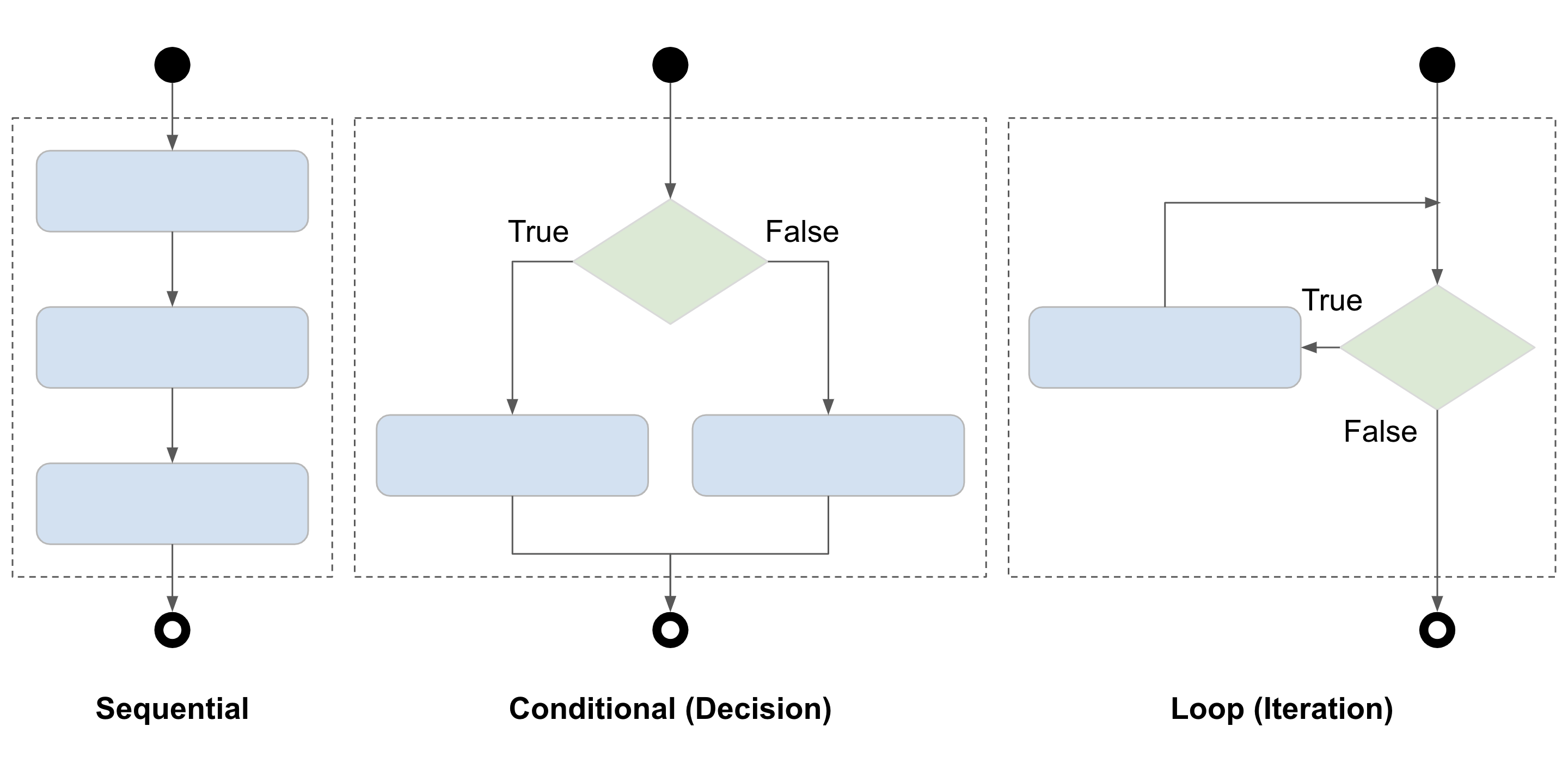 ساختارهای کنترلی به سه نوع تقسیم می‌شوند:
ساختارهای کنترلی شرطی (Conditional Control Structures)
ساختارهای کنترلی تکراری (Repetitive Control Structures)
ساختارهای کنترلی پرشی (Jump Control Structures)
ساختارهای کنترلی شرطی
ساختارهای کنترلی شرطی به ما کمک می‌کنند تا برنامه را بر اساس شرایطی خاص کنترل کنیم.
مثال : اگر کاربر نام کاربری و رمز عبور صحیح را وارد کرد، برنامه به صفحه اصلی می‌رود.
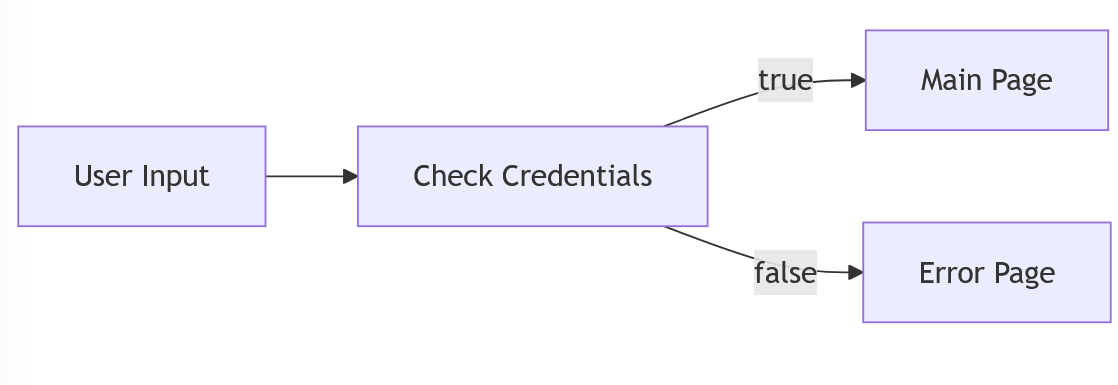 ساختارهای کنترلی تکراری
ساختارهای کنترلی تکراری به ما کمک می‌کنند تا برنامه را به صورت تکراری (شمارشی و شرطی) اجرا کنیم.
مثال: برنامه باید تا زمانی که کاربر دکمه توقف را فشار ندهد، به صورت تکراری اجرا شود.
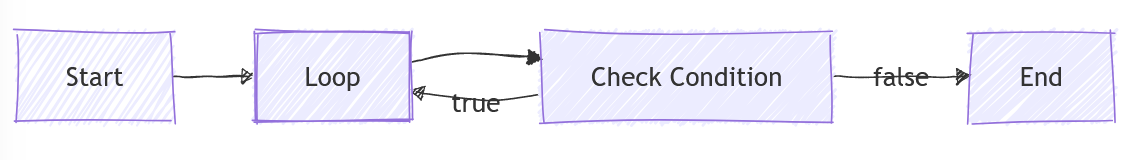 ساختارهای کنترلی پرشی
ساختارهای کنترلی پرشی به ما کمک می‌کنند تا برنامه را به یک بخش خاص پرش کنیم.
مثال: اگر در زمان جستجو در یک لیست، مقداری که میخواستیم را پیدا کردی، دیگر به پیمایش لیست ادامه نده
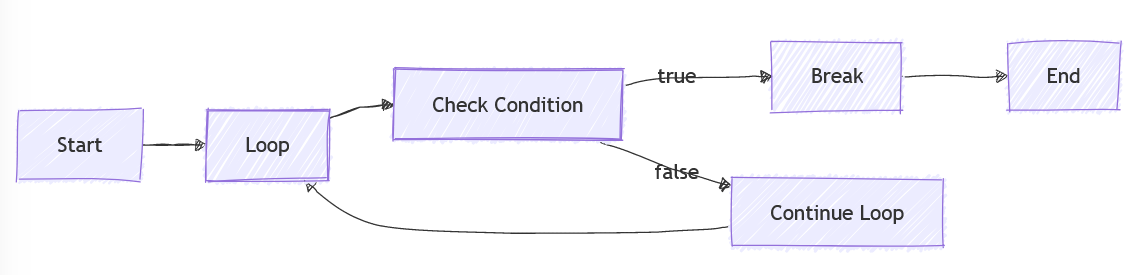 نتیجه‌گیری
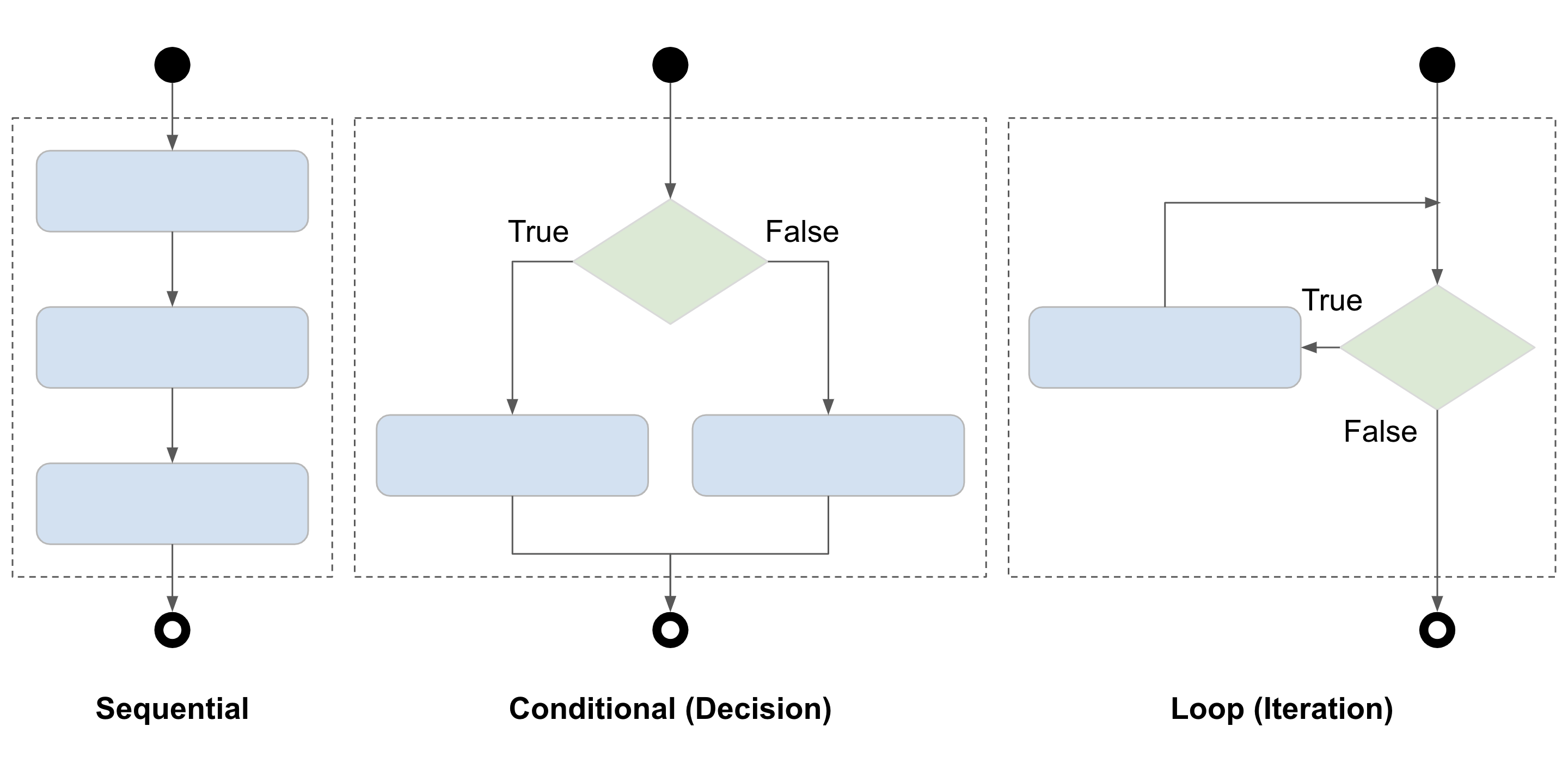 ساختارهای کنترلی ابزاری قدرتمند برای کنترل برنامه هستند. با استفاده از ساختارهای کنترلی می‌توانیم برنامه را به صورت کارآمد و موثر کنترل کنیم.
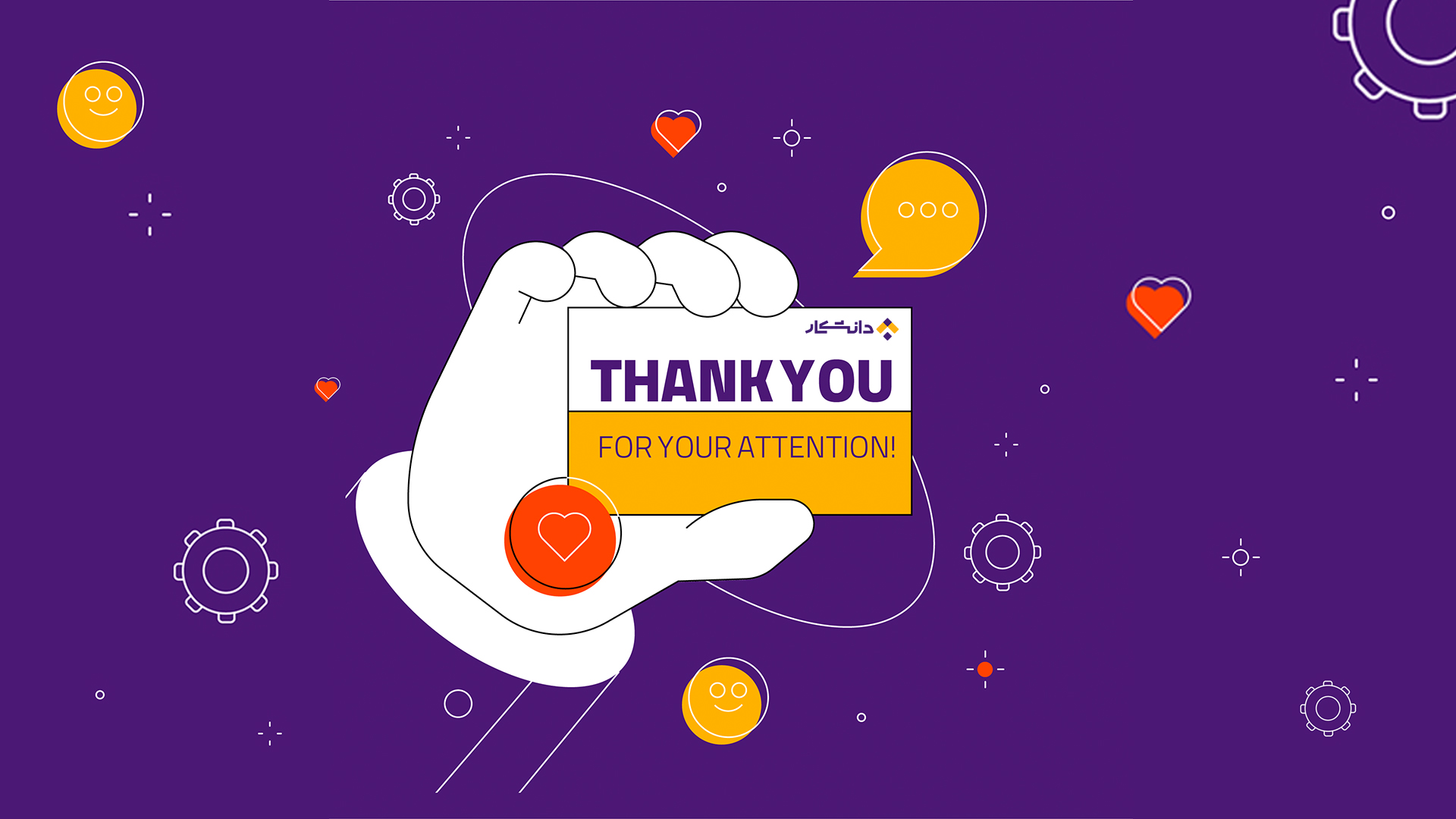